Colonial Life & Accident Insurance Company
Washington County 2025 Open Enrollment
The advantages of Colonial Life:
Paid through payroll deduction – no checks to write, no premium deadlines to remember
Plans pay in addition to other benefits you may have with other insurance companies
Benefits are paid directly to you
Your policy is portable – take your coverage with you if you change jobs or retire
Price does not change once it is locked in
Coverage offered on  simplified issued basis, no medical, bloodwork, or physical
Colonial Life
Washington County 2025 Open Enrollment
Short-term Disability Insurance
Accident insurance
Cancer insurance
Critical illness insurance
Hospital confinement indemnity insurance
Term Life 
Whole Life
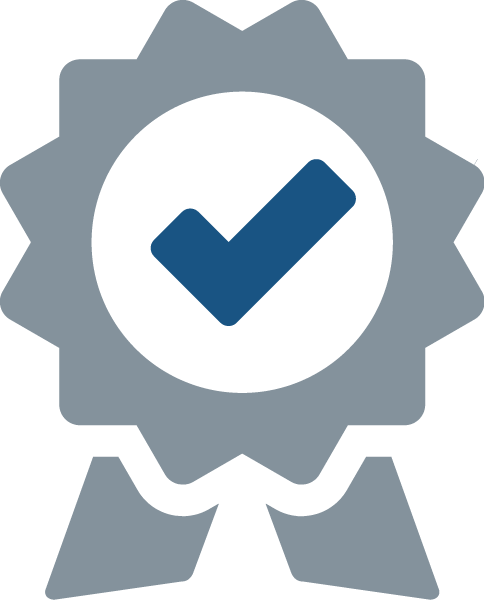 Policies have exclusions and limitations that may affect benefits payable. 	
All plans may not be available in all states, and benefits provided may also vary by state.
[Speaker Notes: Note: This list should be modified depending on the products you will be presenting to this group and based on discussions with the employer. Delete any products that will not be offered.]
Colonial Life
Washington County 2025 Open Enrollment
Short-term Disability Insurance
Helps replace a portion of your income if you become disabled from a covered accident or covered sickness 
Use benefits to help pay for:
Mortgage or rent payments
Groceries and other household expenses
6 month benefit window with elimination periods starting as little as one week
Pays on top of your county sick days 
Offered on a simplified issue basis, no physical exams
Products underwritten by Colonial Life & Accident Insurance Company.
Policies have exclusions and limitations that may affect benefits payable. All plans may not be available in all states, and benefits provided may also vary by state.
Colonial Life
Washington County 2025 Open Enrollment
Accident insurance
Helps offset unexpected medical expenses, such as emergency room fees, deductibles and co-payments that can result from a fracture, dislocation or other covered accidental injury
Benefits can be used to cover deductibles and co-pays
Offered on a guaranteed issue basis regardless of past or current health
Each accident or injury counts as its own claim
There is not a limit on amounts payable as long as qualified accidents apply
Products underwritten by Colonial Life & Accident Insurance Company.
Policies have exclusions and limitations that may affect benefits payable. All plans may not be available in all states, and benefits provided may also vary by state.
Colonial Life
Washington County 2025 Open Enrollment
Cancer insurance
Helps offset the out-of-pocket medical and indirect, non-medical expenses related to cancer that most plans don’t cover
Includes wellness benefit for cancer screening tests 
Provides benefits for treatments and services such as: 
Certain cancer screening tests
Hospital confinement and surgical benefits
Radiation/chemotherapy
Transportation and lodging
Initial diagnosis benefit of $5,000 for up front medical costs
Products underwritten by Colonial Life & Accident Insurance Company.
Policies have exclusions and limitations that may affect benefits payable. All plans may not be available in all states, and benefits provided may also vary by state.
[Speaker Notes: .]
Colonial Life
Washington County 2025 Open Enrollment
Critical illness insurance
Supplements your major medical coverage by providing a lump-sum benefit that you can use to help pay the direct and indirect costs related to a covered critical illness
The benefit is paid to you unless you specify otherwise
Includes a wellness benefit for specified screening tests
Benefits range from $10,000-$50,000
Includes coverage for heart attack, stroke, organ failure, coma, ESRD
Products underwritten by Colonial Life & Accident Insurance Company.
Policies have exclusions and limitations that may affect benefits payable. All plans may not be available in all states, and benefits provided may also vary by state.
Colonial Life
Washington County 2025 Open Enrollment
Hospital confinement indemnity insurance
Provides a lump-sum benefit for a covered hospital confinement or a covered outpatient surgery to help cover co-payments and deductibles that are not covered by most major medical plans
Each benefit is paid one time per year
Helps you to pay medical and non-medical expenses associated with a hospital stay, such as:
Deductibles or co-payments
Transportation to and from the hospital
Products underwritten by Colonial Life & Accident Insurance Company.
Policies have exclusions and limitations that may affect benefits payable. All plans may not be available in all states, and benefits provided may also vary by state.
Colonial Life
Washington County 2025 Open Enrollment
Term life insurance
Offers a predictable way to help provide financial security for you and your family; it can help you supplement your existing life coverage to help protect your loved ones during high-need years 
Temporary insurance that covers specific durations of time: 10, 20 or 30 years
Offers the flexibility of individually owned coverage
Simplified issued 
Benefits range from 10,000-150,000 depending on age and underwriting
Products underwritten by Colonial Life & Accident Insurance Company.
Policies have exclusions and limitations that may affect benefits payable. All plans may not be available in all states, and benefits provided may also vary by state.
Colonial Life
Washington County 2025 Open Enrollment
Whole Life Insurance
Helps pay for final expenses and helps provide financial security for your family members
Can accumulate cash value – part of your premium goes into a cash account that earns a guaranteed interest rate
Provides death benefits and level premium payments
Offers coverage on guaranteed issued basis up to certain amount regardless of past, current, or future health issues
Benefits range from 10,000-150,000 depending on age and underwriting
Products underwritten by Colonial Life & Accident Insurance Company.
Policies have exclusions and limitations that may affect benefits payable. All plans may not be available in all states, and benefits provided may also vary by state.
What happens next?
Washington County 2025 Open Enrollment
Review the information we’ve covered. Ask yourself:
What coverages do I have?
Have I experienced a lifestyle change recently?
Can I manage without a paycheck for a period of time?
Discuss the options with your family
Contact your local agent 
Alex Pihakis  (724) 575-0839
Alex.Pihakis@Coloniallifesales.com
Learn about the value of your benefits by visiting 
		http://www.visityouville.com/en/WashingtonCounty
Products underwritten by Colonial Life & Accident Insurance Company.
Policies have exclusions and limitations that may affect benefits payable. All plans may not be available in all states, and benefits provided may also vary by state.
[Speaker Notes: The link, http://vimeo.com/115011354, is a video explaining the importance of a 1-to-1 benefits counseling session. You may remove this link if you do not have Internet access for your presentation.]